EXAMINATION REFORMSGENERAL SCIENCE &BIOLOGICAL  SCIENC
Assessment Procedures
Two Types

Formation Assessment
4 Times in a Year 
(July, September, December and February)

Summative Assessment
	3 Times in a Year 
      (September, January and April)
Formative Assessment
Diagnostic and Remedial
Oral and Written Forms
Makes Provision for Effective Feedback
Recognize needs of students , Understand how to improve
Encourage Students Performance  and judge their work.
Builds on Student prior knowledge and experience in designing what is start.
Assessment  for Learning  and Assessment  as Learning
Formative Assessment - Tools
How to Assess
Lab Record
List out  Activities
Groups Formation
Activity Allotment
Conducting Activity
Record Writing
Presentation and Discussion
How to Assess
Marks Allotment
Performing Experiment		
Record Writing
Presentation and Discussion
Total 10 Marks
Contd…
2.	Written Works
Class Work, Home Work Notebooks maintenance.
Textual Exercises
Portfolios (Wall Magazine write-ups)
How to Assess
Marks Allotment
Own Answers 
Proper Maintaining of Note Books
Other Write Ups for wall magazine etc. (Portfolio)
Total 10 Marks
3.	Project Work
List out  Projects
Groups Formation
Project Allotment
Conducting Project
Project Report Writing
Presentation and Discussion

Note: 3rd F.A. Project should be socially related Project.
           Project Presentation Day  - Every last Thursday of the             Formative Period
How to Assess
Marks Allotment

Selection and Conduct of Project
Project Report
Presentation and Discussion
Total 10 Marks
4.	Slip Test
Marks 		-	20	
Duration		-	45
Syllabus		-	Completed Areas
Questions	-	Selected Academic 				Standards
	-	Essay / Short  	Answer / M.C.Q.
Frequency	-	1 @ F.A.

Note: No Specific Time Table.
Contd…
Post Slip Test Activities
Question wise Analysis
Identify Reasons for lagging behind
Re-Teaching Activities
SUMMATIVE ASSESSMENT
Paper-Pen Test
All Academic Standards should be tested
Question Paper based on Academic Standards and its weightage.
3 times in a Year
80 Marks Test for class VI and VIII
40 Marks Test for class VIII, IX and X
20 Marks weightage will be calculated from  4 Formatives and 3 Summatives.
Nature of Questions
Qualitative
Open Ended
Analytical
Drawing Conclusions
Giving Reasons
Evaluating and Interpreting
Creative 
Critical Thinking
Problem Solving
Communicating Skills
Academic Standard wise Weightage Table
Class  VI - X
Types of Questions
Marks AllotmentClass : VIII - X
Marks AllotmentClass : VI - VII
Blue Print
Nature of Questions
Essay Type: 
From all Academic Standard except asking questions and making hypothesis.
Provide opportunity to the student to express his opinions, understanding about the concept in a paragraph form.
Do not ask discreet questions
Do not ask only on Conceptual Understanding
Contd…
Essay type Questions on Experimental Skills
On process
On required material and arrangement of apparatus
On hypothesis and the process to prove the selected hypothesis.
On result, tabulation, improvisation of the experiment
Contd…
Essay type Questions on Communication through Drawing
Do not ask mere drawing and labeling
Drawing along with some explanation
Give information, key words and ask them to draw its picture.
Give picture and ask them to write details
Contd…
Essay type Questions on Information Skills
Do not ask questions on Project Works
Give information and ask them to analyze data (data analysis)
Preparation of  tabular form to collect data.
Data presentation- in the form of table , bar graph, pie graph, tree diagram etc.
Modal Questions
Essay Type
What do you understand by food web? Describe you own food web with the help of a diagrammatic representation.
Road side plant cannot grow properly, find your own reasons and explain your argument.
Modal Questions
Information Skills
Observe the graph showing rainfall (in mm) of a place from August to December. Write down the observations from it?
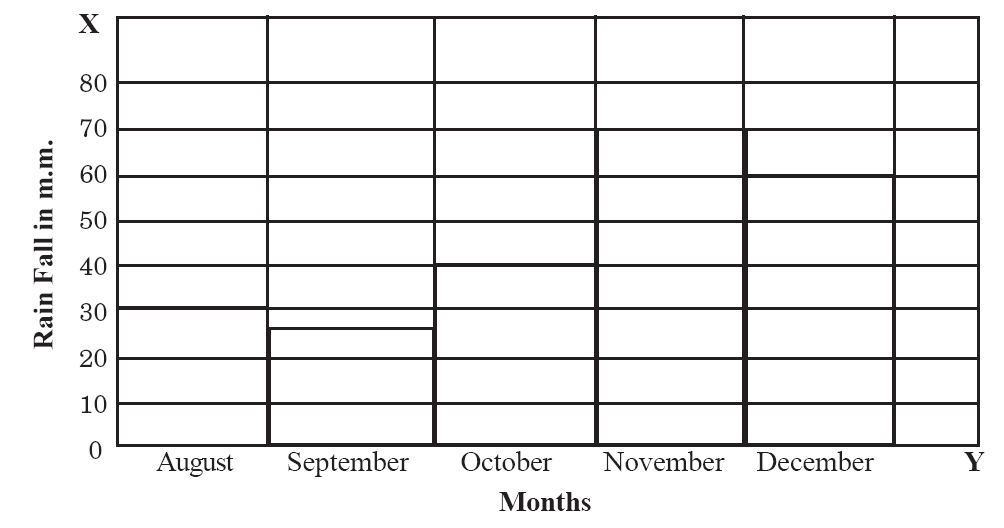 Read the following passage. Convert it into a tabular form.

	          Soil is make up of distinct horizontal layers called Horizons. They are divided into O, A, E, B, C and R horizons. O - horizon made of mostly of humus, Plant roots can grow in A - horizon. Water drips through E - horizon.  B - horizon is also called subsoil. C - horizon consists of slightly broken up bedrock where as R - horizon have un-weathered Rock.
MCQ.

Match the following

	a) Nucleus	(	)	1. Virchow
	b) Cell		(	)	2. Hook
	c) New Cells	(	)	3. Robert Brown

	A) a-1, b-2, c-3			B) a-2, b-3, c-1	C) a-3, b-2, c-1			D) a-3, b-1, c-2
MCQ.

You came to know that CO2, Methane, Co are the prime factors of ozone layer depletion. Apart from this another chief component responsible for it is					   (      )

	A) O2		B) Chloriflouro Carbon		C) H2S		D) Radiation
MCQ.

Observe the following sentences		   (      )

Kangaroo rat can live without drinking  water throughout its life.
Sand grouse, carries water in its crop.

   A) a, b both are true	B) a true, b false
   C) a false, b true		D) a, b both are false
Thank you